Подготовлено:
Компания GO BIG, Чехия 
Институт менеджмента, инноваций и бизнес анализа, Санкт-Петербург

Телефон: +7 (911) 121 94 01
E-mail: enaumova@imiba.ru 
www.imiba.ru
Инструмент оценки и развития персонала:
МОДЕЛЬ УПРАВЛЕНЧЕСКИХ КОМПЕТЕНЦИЙ ЦИФРОВОГО ПРЕДПРИЯТИЯ
R
2018
Компетентностный подход: взаимосвязь основных понятий
Система профессиональных знаний и навыков, необходимая для эффективной работы в определенной профессиональной среде
KNOWLEGES
ЗНАНИЯ
ВСЕГДА
QUALIFICATION
КВАЛИФИКАЦИЯ
HARD SKILLS
ПРОФЕССИОНАЛЬНЫЕ НАВЫКИ (УМЕНИЯ)
ВСЕГДА
ВЗАИМОСВЯЗЬ
ИНОГДА
COMPETENCES
КОМПЕТЕНЦИИ
ИНОГДА
SOFT SKILLS
ДЕЛОВЫЕ НАВЫКИ
ИЛИ
НАПРИМЕР
ВСЕГДА
Система деловых навыков и поведения, необходимая для эффективной работы в определенной организации
Метод стержневых компетенций основан на взаимосвязи уникальных профессиональных и деловых навыков организации в одной модели.
COMPETENCE MODEL
МОДЕЛЬ КОМПЕТЕНЦИЙ
2
Тенденция переходного периода
становятся средством проявления
В процессе глобального развития некоторые
HARD SKILLS
ПРОФЕССИОНАЛЬНЫЕ НАВЫКИ (УМЕНИЯ)
SOFT SKILLS
ДЕЛОВЫЕ НАВЫКИ
НАПРИМЕР
общих деловых навыков:
Коммуникативность
Системность мышления
Прогнозирование
Лидерство
 и т.д.
Развитие языка, речи и письменности
стал средством проявления
Профессиональный навык филолога, секретаря и т.д.
становится средством проявления
Профессиональный навык программиста, инженера и т.д.
Развитие цифровых навыков
3
Философия модели УКЦП ИМИБА®:
В основе модели лежит системный подход к управлению организациями
Обеспечивают повышение эффективности управления
ЦИФРОВАЯ СРЕДА
ИННОВАЦИОННОЕ ЛИДЕРСТВО
Обеспечивают развитие систем
Обеспечивают эффективность деятельности и управление системами
ИНТЕЛЛЕКТ
4
Общие положения:
Инновационная корпоративная культура предприятия
Способности в эффективном и безопасном применении информационных технологий для реализации поставленных целей. Непрерывное стремление к развитию знаний и умений уверенно, эффективно, критично и безопасно выбирать и применять цифровые технологии.
ценности
Способности к прогрессивному движению, умение определять направления развития. Стремление к устойчивому повышению эффективности применения всех факторов производства.
Кластер компетенций «Системные»
Уровни развития компетенций
Индикаторы компетенций
Методика оценки
Кластер компетенций «Инновационные»
Уровни развития компетенций
Индикаторы компетенций
Методика оценки
Кластер компетенций «Цифровые»
Уровни развития компетенций
Индикаторы компетенций
Методика оценки
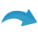 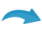 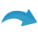 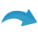 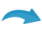 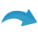 Способности к анализу больших объемов информации, оценке качественных данных. Стремление к алгоритмизации действий, процессов. умение придерживаться выбранного пути, фокусировать действия на цели.
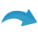 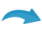 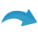 5
Общие положения:
Модель УКЦП ИМИБА      : 

Поддерживает концепцию Цифровые предприятия (Smart Factory), путем предоставления конкретных примеров того, как надо работать в рамках подобного предприятия.

Дает четкое понимание ценностей Инновационной культуры.

Выявляет необходимые для развития области с целью разработки более детального плана обучения и развития.

Предлагает четкие примеры того, как обстановка помогает или мешает развитию необходимых типов поведения.

Гарантирует единый подход в оценке персонала во всех структурах предприятия.

Задает общие критерии для определения будущих лидеров и их поиск внутри предприятия.
R
6
Системные компетенции:
Способность фокусироваться на основной цели и стратегии, решая оперативные задачи. Стремление к установлению устойчивого и предсказуемого протекания процессов. 

Способность действовать в условиях неопределенности.
Умение не снижать производительности и эффективности в условиях неопределенности. Умение стабильно решать задачи и принимать решений в условиях недостатка информации. Готовность к переменам и уверенность в своих силах в изменяющихся условиях.

Прогрессивное лидерство
Способность реформировать, преобразовывать процессы и системы, внедрять изменения. Умение создавать коллектив для работы в условия неопределенности. Создатель культуры предприятия. 

Кооперация
Стремление к объединению с людьми по принципу единомыслия для реализации социально ответственных действий в контексте развития (прогресса) общечеловеческих ценностей. Способность объединять свои действия и усилия с командой. Стремление к консенсусу в конфликтах как к самой эффективной форме их разрешения. Стремление «не играть в игры».
Отражают способности к анализу больших объемов информации, оценке качественных данных, стремление к алгоритмизации действий, процессов. Умение придерживаться выбранного пути, фокусировать действия на цели, объединяя при этом все ресурсы.


Системность мышления
Способность целостно воспринимать предметы и явления, учитывая их взаимосвязи. Умение качественно анализировать и структурировать большие объемы информации. Вариативность мышления. Умение упрощать сложные явления и процессы для их представления в системе.

Стратегическое мышление (Прогнозирование)
Умение прогнозировать развитие событий и явлений, принимая во внимание все влияющие факторы. Способность предвидеть результаты и последствия своих и чужих действий. Умение выделять тенденции в явлениях.

Устойчивая результативность
Умение проявлять упорство и достигать поставленных целей с учетом всевозможных рисков и отклонений фактической ситуации от плановой.
Системность мышления:
Необходимая обстановка:
Прозрачность процессов компании для сотрудников.
Четко поставленные цели, последовательно связанные с задачами на каждом из уровней управления.
Понятная система оценки показателей качества процессов, показателей результативности, KPI.
Раскрытие достоверной информации о причинах и следствиях достижения/ не достижения целей
Знания о потребностях клиента учитываются в каждом процессе. Каждый сотрудник может ответить на вопрос, что он может и должен сделать, чтобы удовлетворить запросы клиента.
Для людей, обладающих этой чертой, не характерно:
Видеть частное и не замечать за ним целого.
С трудом обнаруживать, что же лежит в корне сложной проблемы или ситуации.
Рассматривать следующие друг за другом ситуации, не выявляя связи  между ними или связи с другими уже знакомыми ситуациями.
Предпочитать упрощенческий подход к любой ситуации.
Придерживаться рецептов на все случаи жизни.
Системность мышления:
Стратегическое мышление:
Для людей, обладающих этой чертой, не характерно:
Игнорировать признаки наступающих событий, явлений, не оценивать их последствия.
Не оценивать последствия своих и чужих поступков.
Не видеть связи между результатами, событиями, взаимоотношениями людей, не оценивать их влияние на будущее.
Строить планы, ориентируясь исключительно на свои стремления, без оценки влияющих факторов.
Необходимая обстановка:
Наличие системы планирования в организации: взаимосвязанные планы всех подразделений и уровней, наличие показателей выполнения планов.
Ведение аналитики и прогнозов в каждом подразделении предприятия. Сведение всей информации в единую аналитическую базу.
Прозрачность информации для сотрудников о месте организации на рынке: сильных и слабых сторонах организации, ее конкурентах, преимуществах, угрозах окружающей среды, тенденциях рынка и отрасли.
Участие в планировании руководителей всех уровней.
Формирование стратегического мышления у руководителей для каждого процесса. Мониторинг всех рынков, на которых работает компания и систематизация этой информации на верхнем уровне. Предоставление отчетности линейных руководителей о состоянии рынков труда, финансов, рынках поставщиков и т.д.
Стратегическое мышление:
Устойчивая результативность:
Для людей, обладающих этой чертой, не характерно:
Предпочитать работать на процесс, а не результат. Не ставить ясных, понятных целей, не планировать их достижение.
Отвлекаться на решение вторичных вопросов.
Не уметь распределяться ресурсы.
Быть всегда занятым, но не иметь видимых результатов
Необходимая обстановка:
Система мотивации, основанная на поощрении за результат, выраженный в конкретных показателях и связанный с задачами и целями предприятия.
Наличие системы управления всеми ресурсами предприятия. Регулярная оценка ресурсов и ответственность за их эффективное использование. 
Приоритет в распределении ресурсов имеют задачи и цели, обозначенные в стратегии предприятия. 
Общий порядок в организации и выстроенные процессы, когда все сотрудники понимают, какова цель каждого процесса, как они взаимосвязаны между собой и какие действия считаются результативными в рамках процессов.
Устойчивая результативность:
Способность действовать в условиях неопределенности:
Для людей, обладающих этой чертой, не характерно:
Терять самообладание, действовать хаотично или бездействовать в условиях, отличных от стандартной ситуации.
Избегать непонятных, новых ситуаций, слишком большого количества новой информации.
Проявлять излишнюю осторожность или напротив, рисковать в условиях неопределенности. Не стремиться анализировать, отслеживать обстановку, искать ориентиры.
Необходимая обстановка:
Управление рисками посредством регулярной аналитики данных внутри организации, мониторинга окружающей среды и системы прогнозирования.
Наличие прописанных алгоритмов действий для стандартных и нестандартных ситуаций.
Наличие организации и порядка в определенной среде: все, что можно структурировано, систематизировано. Возможность получения оперативной информации о состоянии каждого из процессов.
Способность действовать в условиях неопределенности:
Прогрессивное лидерство:
Для людей, обладающих этой чертой, не характерно:
Не любить нововведения и не стремиться их внедрять. Основная задача – избегать конфликтов с руководством и коллективом.
Настраивать коллектив против нововведений, оптимизаций, критиковать инновации.
Демонстрировать приверженность стабильности, старым проверенным методам работы.
Придерживаться вертикальной иерархии власти, отдавать предпочтение должностям, а не знаниям.
Создавать коллектив на основании готовности сотрудников подчиняться, а не на основании профессионализма и командности.
Необходимая обстановка:
Гибкая структура управления: возможность быстрого создания кластеров, проектов, команд.
Система мотивации, основанная на поощрениях за результаты, полученные от внедрения проектных нововведений, улучшений. Наличие конкурсов, пула талантов, кадрового резерва.
Система найма сотрудников, ориентированная на привлечение креативных лидеров и профессионалов, стремящихся к постоянному развитию и конкуренции.
Минимизация бюрократии в управлении проектами. Закрепление отдельных условий работы, согласований, принятий решений для новаторских проектов.
Креативная среда: стимулирование сотрудников создавать, улучшать, оптимизировать процессы, продукты и услуги.
Прогрессивное лидерство:
Кооперация:
Для людей, обладающих этой чертой, не характерно:
Демонстрировать собственное превосходство в коллективе.
Отстаивать только свою точку зрения.
Проявлять открытую конкуренцию с другими лидерами и стремится к единовластию.
Не считаться с интересами команды и инициировать конфликты.
«Играть в игры»: плести интриги, сплетничать, поддерживать действия, противоречащие целям команды, настраивать членов команды друг против друга преследуя свои интересы.
Необходимая обстановка:
Гибкая структура управления: возможность работы командами над разными проектами
Система мотивации, направленная на поддержание командных достижений и равенства всех членов команды.
Прозрачная структура управления и систем предприятия, когда сотрудники понимают и могут оценить действия руководителей.
Система найма сотрудников, ориентированная на привлечение командных лидеров, стремящихся к общим достижениям.
Система обучения и развития, направленная на развитие командности, умение строить эффективные взаимоотношения в команде.
Кооперация:
Инновационные компетенции:
Управление знаниями
Способность определять знания, лежащие в основе процессов, технологий, инноваций. Способность находить применение этих знаний для повышения производительности, эффективности деятельности компании, создания новой стоимости. Креативное мышление. Стремление к организации управляемых потоков знаний и их применения к факторам производства. Умение формировать, накапливать и использовать интеллектуальный капитал компании.

Мышление Lean Six Sigma
Образ мышления Lean Six Sigma направлен на то, чтобы делать только работу, добавляющую ценность для внешнего и/или внутреннего клиента.  Этот же ценностный подход является определяющим при разработке и реализации улучшений. Понимание бесперспективности «лоскутных» улучшений, прогнозирование влияния улучшений на всю цепочку взаимосвязанных процессов. Способность видеть потери и предпринимать усилия по их устранению. При столкновении со сложными случаями предпочитать следование алгоритмичным подходам к решению проблем.
Отражают способности к прогрессивному движению, умение определять направления развития. Стремление к устойчивому повышению эффективности применения всех факторов производства.

Управление изменениями
Способность понимать отношение людей к изменениям, прогнозировать социальные реакции. Умение варьировать и определять сценарий реализации изменений в зависимости от уровня «сопротивления». Способность выстраивать отношения с людьми, воздействовать на людей, изменяя их поведение. Умение находить различные стимулы для внедрения изменений в коллективе, в т.ч. встраивая их в проект внедрении изменений. Умение управлять конфликтами. Способность отстаивать мнение руководства и идеи перед сопротивлением коллектива.
Управление изменениями:
Для людей, обладающих этой чертой, не характерно:
Не любить перемены, сопротивляться даже тем переменам, которые имеют очевидные положительные последствия.
Настраивать коллектив на сопротивление мнению и решениям руководства
Предпочитать старые проверенные методы любым новшествам
Не стремиться отстаивать свое мнение и решения руководства, выдвигать аргументы
Не искать компромисса, действовать исключительно силой власти
Необходимая обстановка:
Гибкий демократичный стиль руководства.
Наличие системы вовлеченности сотрудников в регулярные изменения. Воспитание привычек, связанных с улучшениями, оптимизацией, повышением качества процессов, продуктов, услуг.
Внутренний PR изменений: предоставление информации сотрудникам о необходимости и преимуществах изменений, реальная открытость руководства к обсуждению спорных аспектов и противоположных мнений, предоставление сотрудникам аргументов, основанных на фактах и данных.
Отсутствие затяжных, острых конфликтов в коллективе. Управление конфликтами через соответствующие регламенты и навыки руководителей.
Управление изменениями:
Управление знаниями:
Для людей, обладающих этой чертой, не характерно:
Ничему не учиться и не учить, не стремится к развитию профессионализма, не исследовать чужой опыт.
Не видеть преимущества знаний и необходимость их постоянного развития.
Всегда использовать минимум необходимой информации, не искать дополнительные данные.
Не видеть полезность знаний в собственном подразделении/ предприятии.
Не стремится что-либо создавать.
Не учится на собственных и чужих ошибках.
Необходимая обстановка:
Наличие системы управления знаниями: базы данных, регламентов по обращению с информацией в организации и ответственности.
Доступная среда получения знаний: наличие профессиональных клубов, кружков, проведение семинаров для обмена опытом и т.д. Удобное время и место учебных занятий.
Внутренний PR знаний: предоставление сотрудникам информации о применении и пользе знаний на конкретных примерах.
Наличие системы наставничества.
Система найма сотрудников, ориентированная на поиск людей с позитивным отношением к знаниям, стремлением учиться и обмениваться знаниями.
Управление знаниями:
Мышление Lean Six Sigma:
Для людей, обладающих этой чертой, не характерно:
Не видеть причины возникающих проблем, бороться исключительно с результатами.
Не стимулировать себя и окружающих на инициативы в поиске оптимальных/эффективных способов выполнения работ.
Беспорядок на рабочем месте, бессистемная работа, не выстроенные процессы.
Не обращать внимание на потери времени и ресурсов в процессе работы, не стараться что-либо усовершенствовать.
Видеть только свою часть работы, не придавая значения как результаты его процесса могут отразиться на результатах работы других.
Необходимая обстановка:
Наличие культуры производства Lean Six Sigma, закрепленной соответствующими регламентами.
Наличие системы оценки соблюдения правил и норм культуры производства Lean Six Sigma.
Вовлечение сотрудников в развитие производства Lean Six Sigma. Воспитание привычек, связанных с системными улучшениями, оптимизацией, повышением качества процессов, продуктов, услуг. 
Выстроенная система коммуникаций: сотрудники могут обсуждать возникающие проблемы и вопросы, запрашивать информацию не только в своем подразделении, но и по всей цепочке производства.
Мышление Lean Six Sigma :
Цифровые компетенции:
Цифровая техническая компетентность 
Понимание общих принципов единого информационного пространства. Знания, умения, мотивация и ответственность, позволяющие эффективно и безопасно использовать компьютеры, прочее ИТ-оборудование и соответствующее программное, возможности сетей и информационной системы организации для решения различных бизнес задач.

Цифровая информационная ответственность
Знания, умения, мотивация связанные с безопасным обращением, хранением, архивированием, передачей цифровой информации. Понимание угроз и рисков, связанных с обращением цифровой информации. Принятие коллективной и общей ответственности за своевременное и корректное внесение цифровой информации в системы и базы данных. Умение организовать свое рабочее пространство в информационной среде.
Отражают способности в эффективном и безопасном применении информационных и коммуникационных технологий для реализации поставленных целей. Непрерывное стремление к развитию знаний и умений уверенно, эффективно, критично и безопасно выбирать и применять цифровые технологии.

Цифровая информационная  компетентность 
Знания, умения, мотивация, связанные с поиском, пониманием, организацией, архивированием цифровой информации и ее критическим осмыслением, а также с созданием материалов с использованием цифровых ресурсов (текстовых, табличных, изобразительных, аудио и видео). Понимание информационных потоков своего предприятия, их взаимосвязи между процессами и применяемого ПО.

Цифровая коммуникативная компетентность
Знания, умения, мотивация и ответственность, необходимые для онлайн-коммуникации в различных формах (электронная почта, чаты, блоги, форумы, социальные и корпоративные сети и др.) и с различными целями.
Цифровая информационная компетентность:
Для людей, обладающих этой чертой, не характерно:
Не уметь и не хотеть пользоваться цифровыми средствами.
Использовать компьютер только для создания простых файлов в Word, использовать смартфон только как телефон и будильник.
Не уметь и не стремиться искать информацию в цифровой среде
Не знать принципов хранения, обработки и передачи информации в цифровой среде.
Считать Интернет бесполезным.
Необходимая обстановка:
Готовность руководства инвестирования в цифровизацию всех процессов предприятия, выражаемая в наличии регулярного бюджета на нее, внедрение и ведение баз данных и программ с качественным пользовательским интерфейсом. 
Клиентоориентированность ИТ-подразделений. Предоставление поддержки, обучения пользователей, возможность совместного решения поставленных задач с применением ПО.
Вовлечение сотрудников в процессы цифровизации своей деятельности предприятия: предоставление информации и позитивных примеров эффективного использования ПО, системное обучение сотрудников обращению с цифровыми устройствами и программным обеспечением.
Создание условий необходимого перехода на цифровые устройств рабочих процессов.
Цифровая информационная компетентность:
Цифровая информационная ответственность:
Для людей, обладающих этой чертой, не характерно:
Не видеть рисков и угроз при обращении с цифровой информацией. Не читать информацию на всплывающих окнах.
Сохранять информацию «где-попало», не делать резервное копирование.
Хранить пароли к рабочим материалам, папкам, дискам в общем доступе.
Сохранять доступ к своим материалам на чужих компьютерах.
Не предпринимать никаких мер по предотвращению угроз и рисков при работе с цифровой информацией.
Не своевременно и некорректно вносить данные в ИС предприятия;
Не размещать своевременно в ИС установленные копии документов и др. материалов.
Необходимая обстановка:
Наличие регламентов по обращению с цифровой информацией и ее носителями для всей пользователей.
Регулярное обучение пользователей правильной работе с цифровыми устройствами, контроль соблюдения правил и регламентов.
Система оценки качества работы подразделений, процессов включающая показатели, связанные с соблюдением правил обращения с цифровой информацией. 
Наличие мер ответственности сотрудников за несвоевременное или некорректное внесение информации в базы данных и ПО.
Цифровая информационная ответственность:
Цифровая техническая компетентность:
Для людей, обладающих этой чертой, не характерно:
Не уметь отличить основные виды цифровой техники, не знать основные технические параметры профессиональной техники.
Не видеть возможностей использования цифровой техники в своем отделе/ предприятии.
Неправильное обращение с техникой: содержание техники в неподходящих условиях, несвоевременное обслуживание. Использование техники как предметов интерьера.
Необходимая обстановка:
Готовность руководства инвестирования в автоматизацию производства и всех систем управления: наличие регулярного бюджета, наличие действующих проектов по автоматизации.
Система обучения сотрудников, в первую очередь руководителей включает программы по развитию технической компетентности: посещение выставок профессионального ПО и оборудования, семинаров, целевых экскурсий.
Вовлечение сотрудников в процессы автоматизации своей деятельности предприятия: предоставление информации и позитивных примеров эффективного использования устройств и оборудования для решения профессиональных задач.
Цифровая техническая компетентность:
Цифровая коммуникативная компетентность:
Для людей, обладающих этой чертой, не характерно:
Не видеть преимуществ он-лайн коммуникаций, предпочитать телефонное или личное общение там, где этого не требуется.
Публиковать любую информацию, без оценки ее влияния на свою репутацию и репутацию предприятия.
Низкая культура речи: игнорирование языковых правил, ошибки в словах. 
Не соблюдение правил и норм деловых коммуникаций. Игнорирование писем, обращений. Задержка ответов на письма и сообщения.
Необходимая обстановка:
Наличие регламентов и правил по обращению с информацией внутри организации и за ее пределами.
Стимулирование использования он-лайн коммуникаций для решения рабочих вопросов. Обучение пользователей.
Вовлечение сотрудников в процессы развития культуры коммуникаций: обсуждение позитивного/ негативного опыта коммуникаций, обратная связь по результатам общения, поощрение грамотной речи в коммуникациях и ответственности за информационный поток, его качество и скорость.
Наличие записи пересылаемых сообщений, телефонных разговоров в call-центрах, подразделениях по работе с клиентами, поставщиками.
Цифровая коммуникативная компетентность:
:Контактная информация
IMIBA ИМИБА
Наумова Елена
Руководитель отдела по работе с корпоративными клиентами 

Телефон: +7 (911) 121 94 01
E-mail: enaumova@imiba.ru